CHALLENGES & INCOME TAX ISSUES FOR CHARITABLE ORGANIZATIONS: INSIGHTS FROM THE NEW INCOME TAX BILL, 2025
Section 11, 12 and 13 of the Income Tax Act, 1961
- S. Venugopal, LLB, FCA, CITAX(ICA), DISA(ICA), FAFD(ICA)
Overview of Charitable Trusts and Institutions
Non Profit Organizations (NPOs), whether public trusts, societies, non-profit companies registered under Section 8 of the Companies Act, or other non-profit entities, perform a vital role in supplementing governmental efforts of promoting economic development and social welfare.
The Income Tax Act, 1961 incorporates several provisions to provide tax incentives and exemptions to both charitable institutions and their donors.
Encouraging Philanthropy and Social Welfare
Exemptions reduce the tax burden on entities engaged in charitable work.
Promote donations and contributions from individuals and corporates.
Section 2(15): Charitable Purpose
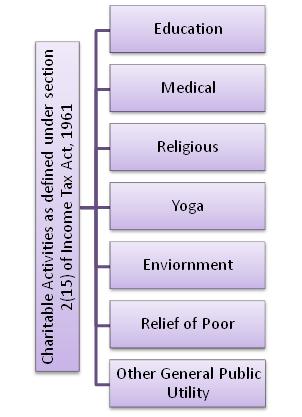 "charitable purpose" includes relief of the poor, education, yoga, medical relief, preserva­tion of environment (including watersheds, forests and wildlife) and preservation of monuments or places or objects of artistic or historic interest, and the advancement of any other object of gener­al public utility:
Provided that the advancement of any other object of general public utility shall not be a charitable purpose, if it involves the carrying on of any activity in the nature of trade, commerce or business, or any activity of rendering any service in relation to any trade, commerce or business, for a cess or fee or any other consideration, irrespective of the nature of use or application, or retention, of the income from such activity, unless—
(i) such activity is undertaken in the course of actual carrying out of such advancement of any other object of general public utility; and
(ii) the aggregate receipts from such activity or activities during the previous year, do not exceed 25% of the total receipts, of the trust or institution undertaking such activity or activities, of that previous year;
Key Highlights of the Legal Framework
Regulated by the Income Tax Act, 1961
Provisions under Sections 11, 12, 13, 10(23C), and related rules.

Intersection with Other Laws
Societies Registration Act, 
Indian Trusts Act, and 
Companies Act (for Section 8 companies).
Section 12AB: Registration for Trusts or Charitable Institutions
Section 12AB: Registration for Trusts or Charitable Institutions
With take effect from 1st October, 2023
The trusts and institutions shall be allowed to make application only for the provisional approval before the commencement of activities
The trusts and institutions, which have already commenced their activities, shall make application for a regular approval. 
Such application shall be examined by the PCIT/CIT and on being satisfied, registration or approval shall be granted for 5 years.
The order granting or rejecting such applications shall be passed within 6 months from the end of the month in which such application was received.
Application Procedure:
Submit Form 10A (for new registration) or Form 10AB (for renewal) online.
Provide required documents such as trust deed, PAN of the entity, and activity details.
Section 12AB: Registration for Trusts or Charitable Institutions
Mandatory Renewal:
where the trust or institution is registered under section 12AB or approved under Section 10(23C) and the period of the said registration or approval, as the case may be, is due to expire, at least six months prior to expiry of the said period;

Conditions for Revocation:
Non-application of income for charitable purposes.
Failure to file returns or misuse of funds.

Any modification in the Objects of the Trust
Where the trust or institution has adopted or undertaken modifications of the objects which do not conform to the conditions of registration, within a period of thirty days from the date of the said adoption or modification;
Section 80G: Registration
There are certain conditions specified under Section 80G (5) to be satisfied to get the approval u/s 80G:
Trust/Society/Section-8 company should be established in India for Charitable purpose.
As per sections 11and 12 or clause (23AA) or clause (23C) of section 10, if the Charitable Institution is incurring any income, such income should not be liable to inclusion in its total income.
As per Section11, if the charitable institution receives any income, being part of business, the condition that such income would not be liable to inclusion in its total income shall not apply in relation to such income, if:
Separate books of account are maintained by charitable institution in respect of such business;
The donations are not used directly or indirectly by the charitable institution for the purposes of such business; and
the institution or fund issues to a person making the donation a certificate to the effect that it maintains separate books of account in respect of such business and that the donations received by it will not be used, directly or indirectly, for the purposes of such business;
The MOA/by-laws of the charitable institution shall not contain any provision for transfer of the income for any purpose other than a charitable purpose.
The charitable institution should not work for the benefit of any particular religious’ community or caste.
Regular accounts of its receipts and expenditures should be maintained.
Section 80G: Registration
Application shall be made to PCIT/CIT
Where activities have not commenced - at least one month prior to the commencement of the previous year relevant to the assessment year from which the said approval is sought – valid for three years
Where activities have commenced - at any time after the commencement of such activities - valid for five years
where the institution or fund has been provisionally approved, at least six months prior to expiry of the period of the provisional approval or within six months of commencement of its activities, whichever is earlier – valid for five years 
Renewal of Registration - where the institution or fund is approved and the period of such approval is due to expire, at least six months prior to expiry of the said period - valid for five years
Compliance After Registration under Sec 80G
Religious Activity By Trust Or Institution Approved U/S 80G
As per the provisions of sub-section (5) of section 80G, the benefits u/s 80G are available to the trust or institutions that are not religious. 
However, as per the provisions of Sec 80G(5B), any trust or institution that incurs expenditure, during any previous year, which is of a religious nature for an amount not exceeding 5% percent of its total income in that previous year shall be deemed to be an institution or fund to which the provisions of this section apply.
Sec 12A: Conditions for Applicability of  Section 11 and 12
Where the total income of the trust or institution as computed under this Act without giving effect to the provisions of sections 11 and 12 exceeds the maximum amount which is not chargeable to income-tax in any previous year,—
A) Prescribed books of account and other documents have been maintained 
B) the accounts of the trust or institution for that year have been audited by a Chartered accountant before the specified date referred to in section 44AB The Tax Audit Report in the prescribed form has to be furnished before due date 
C) The return of income for the previous year has been furnished in accordance with the provisions of section 139(4A), within the time allowed
The provisions of sections 11 and 12 shall apply in relation to the income of such trust or institution from the assessment year immediately following the financial year in which such application is made.
Provided that the provisions of sections 11 and 12 shall apply to a trust or institution, for assessment year from which such trust or institution was earlier granted registration or from the first of the assessment year for which it was provisionally registered.
Corpus Donations and Donations to another Trust
Corpus donations shall not form part of income if it deposited or invested in modes prescribed u/s 11(5)
Any amount donated to any other trust registered u/s 12AA/12AB or institution u/s 10(23C) and having similar objectives shall be treated as application except where is donated as a part of corpus of such trust/institution
Further, only 85% of the eligible donations made by a trust or institution shall be treated as application (With effect from 1st April, 2024 and applicable to AY 2024-25 and subsequent AYs.)
Set Aside of Income under Section 11(1)
Other Conditions
For the purposes of computing application, provisions of Section 40A(3), 40A(3A) and 40a(ia) shall apply
Carry forward and set off of excess application is not allowed
If trust having temple, mosque, gurdwara, church or other place notified u/s 80G(2)(b), received any donation for repair or renovation of such places then trust may treat such sum as corpus donation if following conditions are satisfied; -
(a) Such amount should be utilised only for repair or renovation,
(b) Such amount should not be donated to any person,
(c) Maintains such corpus as separately identifiable, and
(d) Invested/deposited in modes specified u/s 11(5).
If any of condition mentioned above violated then such sum shall be treated as income of the PY in which violation takes place.
Application out of Corpus
Amount applied out of Corpus Fund shall not be treated as application in current year
However, when the income of any subsequent PY is utilized or deposited back into specified modes u/s 11)5) for such corpus, the amount shall be allowed as application to the extent it is deposited back subject to the following condition:
Application should be in India,
Application should not be by way of donation to the corpus of another trust or institution.
Section 40A(3) & 40(a)(ia) satisfied on application.
Carry forward and set off of excess application is not allowed.
Application should not for the benefit of any person in section 13(3).
Invests or deposits back into corpus within 5 years from end of FY in which amount applied from corpus.
Application out of Loan or Borrowing
Amount applied from any loan or borrowing shall not be treated as application in current year.
However, when such loan or borrowing is repaid from the income of any subsequent PY, such repayment shall be allowed as application in the PY in which it is repaid and to the extent it is repaid.
Application should be in India,
Application should not be by way of donation to the corpus of another trust or institution.
Section 40A(3) & 40(a)(ia) satisfied on application.
Carry forward and set off of excess application is not allowed.
Application should not for the benefit of any person in section 13(3).
Repayment of loan made within 5 years from end of FY in which amount applied from loan. (With take effect from 1st April, 2023 and will accordingly apply to the AY 2023-24 and subsequent AYs.)
Sec 11(2): Exemption if income accumulated for specific purpose
Where 85% of income is not applied during the P.Y. but accumulated or set apart, then such set-apart income is not included in Income if following conditions are satisfied:
1. Assessee should furnish a statement to A.O. [Form 10] stating the purpose & period for which such income is accumulated [Maximum period can be 5 years].
2. Statement should be furnish at least 2 months before due date of ROI u/s 139(1)
3. Such money should be deposited in Sec 11(5) modes (Safe investments).
4. Such money should not be donated to any other Trust.
Provided that in computing the period of 5 years, the period during which the income could notbe applied for the purpose, due to an order of any court, shall be excluded
CBDT Circular no 6/2023 clarifies that the statement in Form 10/9A is required to be furnished at least 2 months prior to due date of ROI. However, the deemed application shall not be denied to a trust as long as the statement is furnished on or before the due date of furnishing the ROI u/s 139(1)
Sec 11(3): Exemption withdrawn if conditions not satisfied
Any income referred u/s 11(2) –

Is applied to purposes other than the purposes for which it was accumulated, then it shall be taxable in the P.Y. in which it is so applied, or
Ceases to remain invested in modes as per Sec. 11(5), then it shall be taxable in the P.Y., in which it so ceases, or
Is not utilised within specific time then it shall be taxable in the last year of specific period, or 
If donated to any trust then taxable in the year in which it is so donated.
Note: Income taxable in the year of violation @ 30% u/s 115BBI
Sec 11(5): Safe Investment mode for Trust
Section 11(4)/(4A): Business Income of the Trust
If Business is incidental to the attainment of main objective of Trust & separate books of A/c's are maintained, then exemption u/s 11(1) & 11(2) can be claimed on Business income. In Assessment, If A.O. finds any concealed income in respect of Business, then exemption u/s 11(1)/11(2) shall not the available in respect of such concealed income.
Sec 11(1A): Capital gain deemed to be applied for charitable purpose
Where any capital asset is transferred by trust & Net consideration is utilized for acquisition of another capital asset then following capital gain shall be exempt,
a) If Net consideration fully utilized then capital gain fully exempt.
b) If Net consideration party utilized then,
	(Cost of New Asset-Cost of Old Asset) shall be exempt

Sec 11(6): Depreciation not allowed
If cost of asset is already claimed as application, then depreciation on such asset shall not be considered as application while computing income of P.Y.
Sec 13(1): Denial of Exemption u/s 11 & 12
Exemption u/s 11 & 12 NOT available in following cases:

Income from trust for private religious purposes.
Income from trust for the benefit of any particular religious community or caste.
Income of trust for the benefit of specified person (relative), such part of the income.
Fund of the trust deposited or invested in modes other than 11(5), to the extent of such deposits or investments.
Sec 13(3): Meaning of specified Person (Relative)
Person who made donation of > Rs. 50,000 in PY.
Where the founder /donor is HUF, Member of HUF.
Trustee or Manager of Trust.
Relative of any founder, donor, Member, trustee, manager.
Any concern in which any of the above person has a substantial interest.
Relative means person person's referred u/s 56(2)(x)

13(6): Educational and Medical Facility to Specified person
Any educational or medical facility is provided by educational or medical trust to specified person then market value (FMV) of such facility shall be treated as income and exemption u/s 11 & 12 not available on such income.
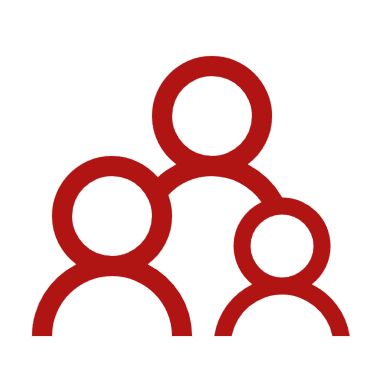 Anonymous Donation
“anonymous donation" means any voluntary contribution referred to in section 2(24)(iia) of the income tax act, where a person receiving such contribution does not maintain a record of the identity indicating the name and address of the person making such contribution and such other particulars as may be prescribed.
Anonymous donations are taxable for trust or institutions at the rate of 30%. However, from the AY 2010-11, anonymous donations are taxable only to the extent such donation exceeds Rs. 1,00,000 or 5% of total donations received by the trust, whichever is higher.
Institutions liable to pay tax on anonymous donations [section 115BBC(1)]
Anonymous Donation
Institutions liable to pay tax on anonymous donations [section 115BBC(1)]
Any income received by way of anonymous donations by the following entities shall be included in the total income and taxed at the rate of 30%.
any trust or institution referred to in section 11;
any university or other educational institution whose annual receipts is less than or more than Rs. 1 crore;
any hospital or other institution whose annual receipts is less than or more than Rs. 1 crore;
any fund or institution referred to in section 10(23C)(iv); and
any trust or institution referred to in section 10(23C)(v).
Anonymous Donation
Institutions not liable to pay tax on anonymous donations [section 115BBC(2)]
donations received by any trust or institution created or established 'wholly for religious purposes '; and [115BBC(2)(i))]
donations received by any trust or institution created or established for both religious as well as charitable purposes. [115BBC(2)(ii))]
However, donation mentioned in (ii) (supra) does not include any anonymous donation made with a specific direction that such donation is for any university or other educational institution or any hospital or other medical institution run by such trust or institution.
Section 115BBI
Applicability – The said Section is applicable from the AY 2023-24 (FY 2022-23).
Rate of Tax - The income tax payable shall be the aggregate of:
(a) The amount of income tax calculated at the rate of 30% on the aggregate of specified income; and 
(b) The amount of income tax the assessee would have been chargeable had the total income of the assessee would have been reduced by the aggregate of specified income referred to above.
Availability of Basic Exemption Limit - The tax rate shall be without the benefit of the basic exemption limit of Rs. 2.5 Lakhs
Specified Income Taxable under Section 115BBI
Shortfall in applying 85% of Income: 
Deemed income referred to in Explanation 4 to the third proviso to section 10(23C)
Deemed income referred to in section 11(1B)
Deemed income referred to in section 11(3)
Income not deposited/invested in modes specified in 11(5) as per section 13(1).
Income used for any purpose outside India
If the exemption is forfeited due to above circumstances, the amount accumulated shall be taxed u/s 115BBI and it shall be deemed to be income of the PY in which such default has occurred or at the end of the PY or shall be taxed in the year in which the conditions of Section 11(2) are violated.
Sec 115TD: Tax on Accreted Income
The "Accreted income" of trust registered u/s 12AA/12AB or Institution approved 10(23C)(iv)/(v)/(vi)/(via); shall be taxable @MMR if: i.e. 34.944% (30%+12%+4%) in the following cases:

Conversion of trust / Institution into a form not eligible for Registration u/s 12AA/12AB/10(23C)
Merger into an entity not having similar objects and registered u/s 12AA/12AB/10(23C).
Non - distribution of assets on dissolution to any other trust / Institution registered u/s12AA/12AB/10(23C) within 12 months from end of the month in which dissolution takes place.
Notes:
The exit tax shall be in addition to income taxable in hands of entity.
Deemed conversion into non- eligible form in following cases: 
Registration granted u/s 12AA/12AB /10(23C) has been cancelled.
It has adopted or undertaken modification of its objects which do not conform to the conditions of registration and:
It has not applied for fresh registration u/s 12AA/12AB /10(23C)in that P.Y. or
It has applied for fresh registration u/s 12AA/12AB/10(23C) but application has been rejected.
It has failed to make an application for  
Re-registration
Renewal of Registration where the period of registration is due to expire; or 	
Final registration within the time specified u/s 12A, which expires in the said PY.
Meaning of Accreted Income
Note: When the tax on the accreted income is levied on the FMV & if subsequent transfer of such asset, the cost of acquisition shall be the FMV of such asset.
Exit tax shall be payable even if no income tax is payable by the Trust/institution
Following assets & liabilities in respect of that assets shall not be considered in accreted income.
(a) Assets acquired out of agriculture income.
(b) Assets acquired by trust from the date of creation of trust / institution to the date from which registration/ approval become effective u/s 12AA/12AB/10(23C).[Where the benefit u/s 11 & 12 have been allowed to the trust or institution in respect of any P.Y. or years beginning prior to the date from which the registration u/s 12AA/12AB/10(23C) became effective, then, the registration shall be deemed to have become effective from the first day of the earliest P.Y.]
(c) Asset transfer on dissolution to other trust/institution registered u/s 12AA/12AB/10(23C) within 12 months from end of the month in which dissolution takes place.
Meaning of Specified date i.e., date of valuation of assets & liability
Period within which payment is required to be made
The tax on accreted income has to be paid to the credit of the Central Government within 14 days from the date on which,—
(a) the period for filing appeal under section 253 against the order cancelling the registration/ rejecting the application expires and no appeal has been filed by the trust or the institution; or
(b) the order in any appeal, confirming the cancellation of the registration/ rejecting the application, is received by the trust or institution
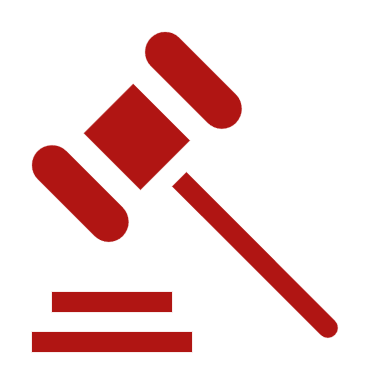 Consequences of failure to pay
(a) Where the principal officer or the trustee of the institution and the institution fail to pay the whole or any part of the tax on the accreted income referred to in section 115TD(1) within the time allowed under section 115TD(5), he or it shall be-
(i) deemed to be an assessee in default in respect of the amount of tax payable by him or it and all the provisions of this Act for the collection and recovery of income-tax shall apply; and
(ii) liable to pay simple interest @ 1%, such interest shall be payable for every month or part thereof on the amount of such tax for the period beginning on the date immediately after the last date on which such tax was payable and ending with the date on which the tax is actually paid.
(b) Further, in a case where the tax on accreted income is payable under the circumstances referred to in section 115TD (1)(c), the person to whom any asset forming part of the computation of accreted income under section 115TD(2) has been transferred, shall be deemed to be an assessee in default in respect of such tax and interest thereon and all the provisions of this Act for the collection and recovery of income-tax shall apply. In such a case, the liability of the person shall be limited to the extent to which the asset received by him is capable of meeting the liability.
Additional Reporting and Audit Requirements
Vide CBDT Notification No. 7/2023 (dated 21st February 2023)
w.e.f A.Y. 2023-24 onwards
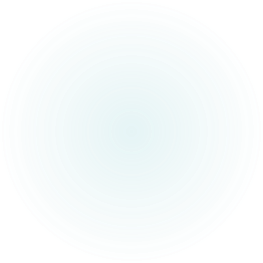 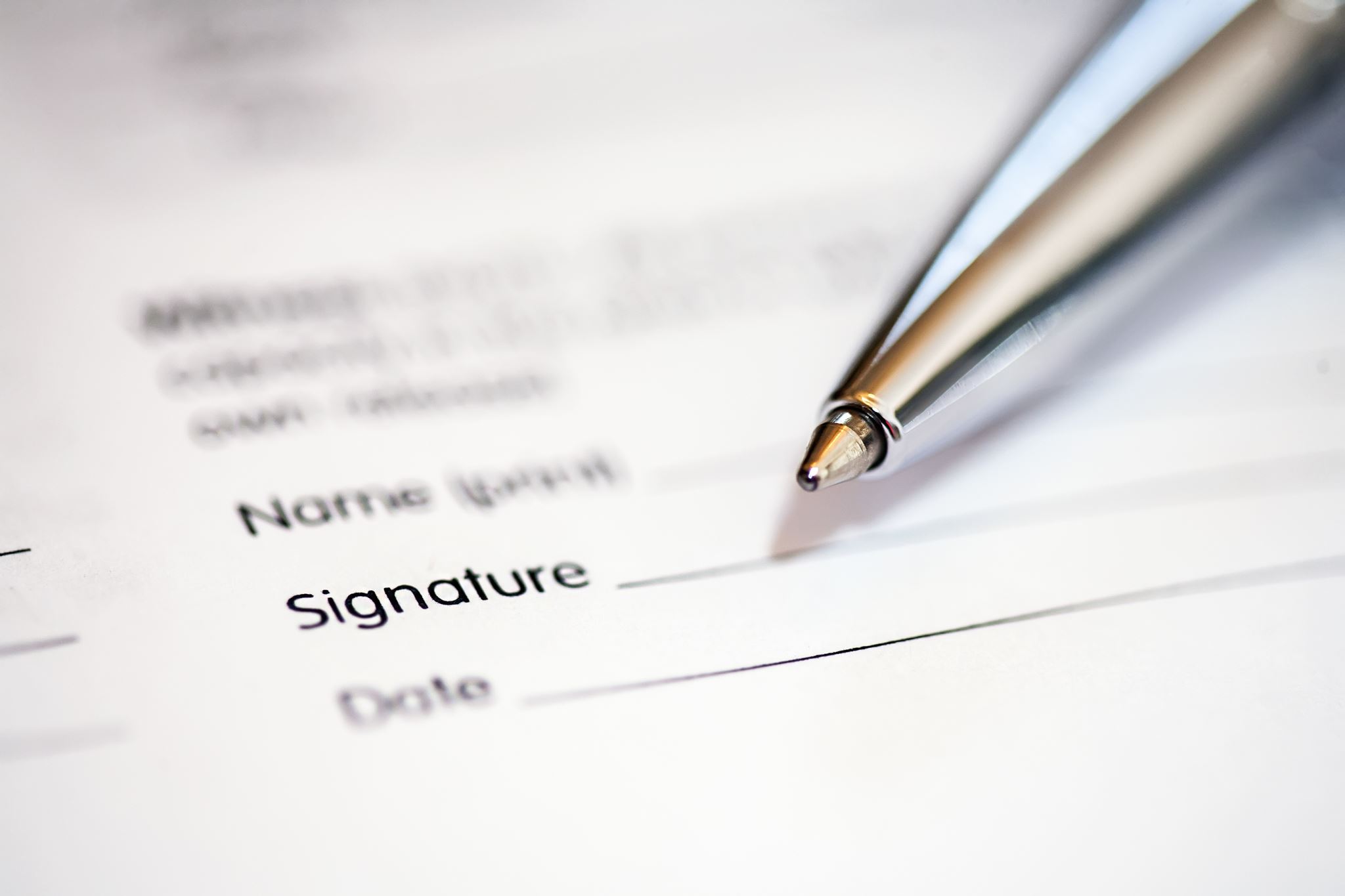 Important Amendments vide Finance Act, 2024
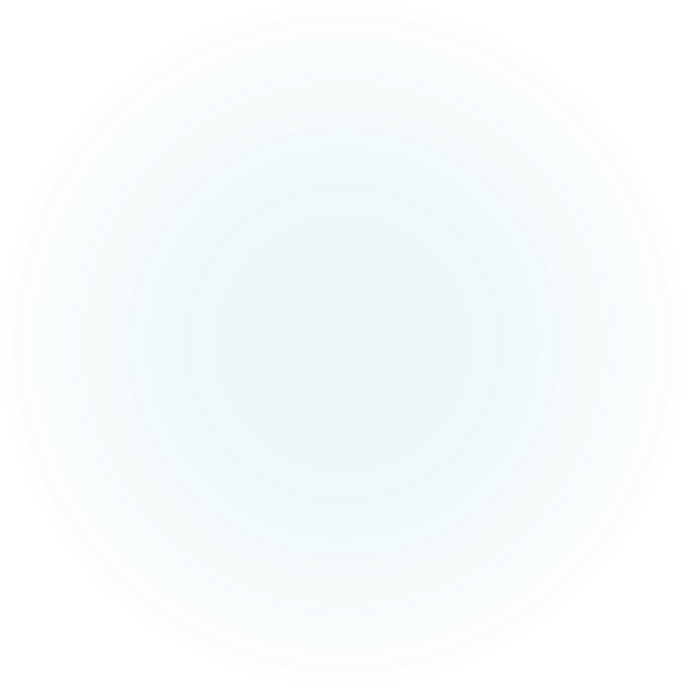 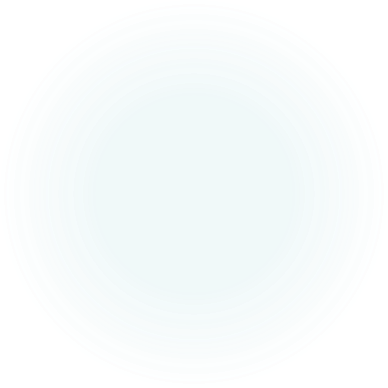 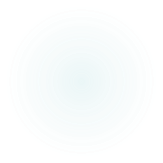 Merger of Tax Exemption Regimes
Before
Charitable trusts and institutions could claim tax exemptions under two separate regimes:
1. Section 10(23C):
Applied to entities such as: Educational institutions, Medical institutions. Charitable institutions.
Provided exemptions for income applied for charitable purposes.
Operated under sub-clauses (iv), (v), (vi), or (via) of Section 10(23C).
Had separate compliance requirements, including investment restrictions and filing obligations.
2. Sections 11 to 13:
Applied to trusts and institutions established for religious or charitable purposes.
Provided tax exemptions for income applied to such purposes.
Required registration under Section 12AB and compliance with specific investment and application rules.
Merger of Tax Exemption Regimes
After
Discontinuation of Section 10(23C) for New Applicants:
From 1st October 2024, new applications for tax exemption under Section 10(23C) will no longer be entertained.
Trusts and institutions seeking exemptions must register under Sections 11 to 13.
Treatment of Existing Approvals:
Institutions with valid approvals under Section 10(23C) can continue to operate under this regime until the expiry of their approvals.
Upon expiry, these institutions must transition to the Sections 11 to 13 framework by applying for registration u/s 12AB.
Pending Applications under Section 10(23C):
Applications filed before 1st October 2024 under Section 10(23C) will be processed as per the existing provisions.
Investment Protections:
Investments made under Section 10(23C) will remain valid and compliant when institutions transition to Sections 11 to 13.
This ensures continuity and avoids financial disruptions.
Merger of Trusts and Exit Tax
Before
1. Applicability of Exit Tax:
Exit tax under Chapter XII-EB was triggered when a charitable trust or institution ceased to exist or converted into a non-charitable entity.
It applied to the accreted income (assets accumulated over time), taxing it at the maximum marginal rate.
2. Treatment of Mergers:
Mergers of charitable trusts were treated as a cessation of the merged entity’s activities, thereby triggering exit tax.
Even genuine mergers for efficiency or restructuring faced punitive tax consequences.
Merger of Trusts and Exit Tax
After
Exemption for Genuine Mergers:
Mergers of trusts will not trigger exit tax if the following conditions are met: 
Both the merging and merged entities are registered under Section 12AB at the time of the merger.
The merged entity continues to apply its income for charitable purposes as per the provisions of Sections 11 and 12.
The merger does not result in any diversion of assets or income for non- charitable purposes.
Safeguards Against Abuse:
The amendment includes provisions to prevent misuse of the exemption by ensuring:
Continued compliance with investment and application rules post-merger.
Maintenance of records and reporting of assets transferred during the merger.
Approval Process:
Trusts must notify the Income Tax Department about the merger, providing details of the entities involved, assets transferred, and the purpose of the merger.
Condonation of Delay in Filing for Registration
Before
1. Mandatory Registration under Section 12AB:
To claim tax exemption under Sections 11 and 12, trusts and institutions were required to register under Section 12AB.
Registration had to be applied within specific timelines (e.g., at the time of establishment, within the prescribed period after the amendment of trust deeds, or upon expiry of provisional registration).
2. Consequences of Delay:
Failure to apply for registration within the prescribed timeline led to:
Loss of tax exemption on income. 
Exit Tax under Chapter XII-EB: Imposition of tax on accreted income (assets accumulated over the years).
Condonation of Delay in Filing for Registration
After
Authority to Condon Delay:
 The Principal Commissioner or Commissioner can now condone delays in filing for registration if the applicant provides a reasonable cause for the delay.
Reasonable Cause Requirement:
The trust or institution must demonstrate that the delay occurred due to genuine and unavoidable circumstances, such as:
Administrative errors.
Natural calamities.
Unintentional oversight.
Procedure for Condonation:
The applicant must file a request for condonation along with the delayed registration application under Section 12AB.
The Commissioner will evaluate the reasonableness of the cause and decide on the condonation.
Due Dates Of The Various Forms Of Charitable Trust
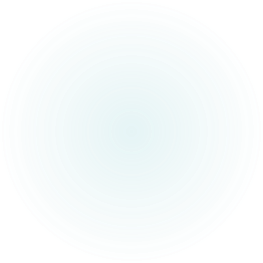 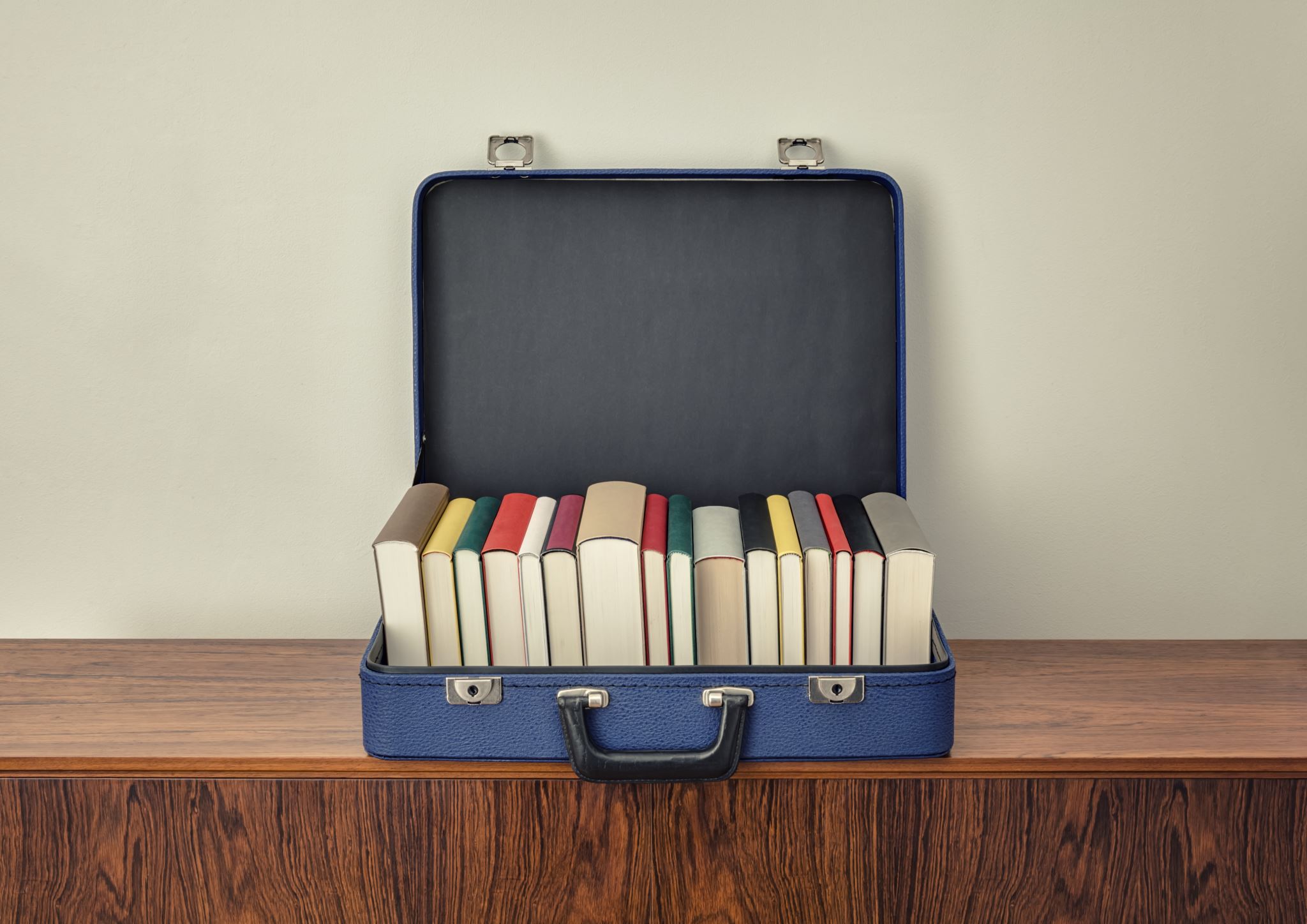 JUDICIAL PRECEDENTS
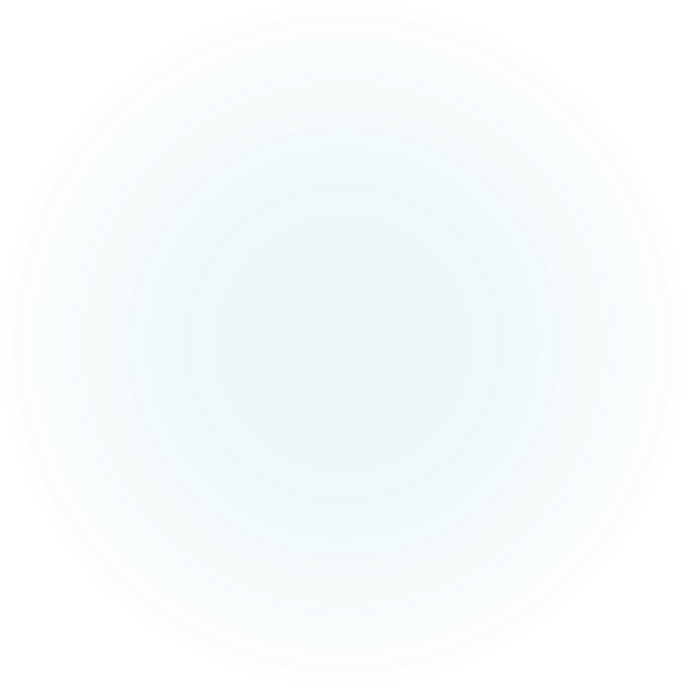 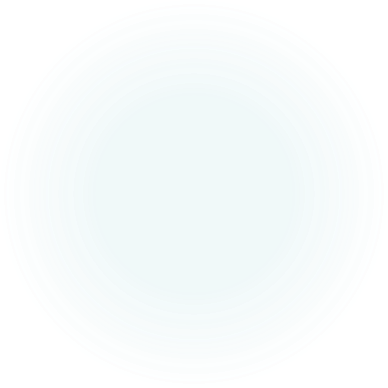 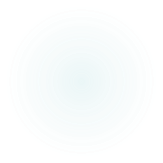 Fernandez Foundation [TS-950-ITAT-2022(HYD)]Date of Ruling: 08.12.2022
ITAT: Hospital charging market-rates, ineligible for 'tax-exempt' registration; Follows SC Charitable Institutions' ruling
Hyderabad ITAT dismisses Assessee’s appeal, upholds CIT(E) order rejecting application under Section 12AA, 10(23C) and 80G by holding that the Assessee is involved in activities in the nature of trade and provides services at market rates; ITAT relies on the recent SC ruling in Ahmedabad Urban Development Authority on the issue of generating profit, upholds CIT(E) order holding that the Assessee charged on the basis of commercial rates from the patients and failed to demonstrate that the charges / fee charged by it were on a reasonable markup on the cost;
M/S New noble educational society vs CCIT (Supreme Court)[TS-809-SC-2022]Date of Judgment: 19th October,2022
SC: Construes ‘solely’ under Sec.10(23C) strictly & prospectively for educational institutions
SC, in the batch of appeals pertaining to educational institutions, overrules Division Bench rulings in Queens Education Society and American Hotels on the interpretation of the word ‘solely’ occurring in Section 10(23C) where 'predominant object' test laid down by the Constitution Bench ruling in Surat Art Silk was followed; SC holds that the education institutions shall 'solely’ engage in education or educational activities, and not engage in any activity of profit, means that such institutions ‘cannot’ have objects which are unrelated to education; SC dismisses Assessees’ appeals against denial of registration under Section 10(23C) by Andhra Pradesh HC and holds that their claim for approval or registration will have to be considered in the light of subsequent events, if any, disclosed in fresh applications made in that regard; SC opines that since the present judgment has departed from the previous rulings regarding the meaning of the term ‘solely’, in order to avoid disruption, and to give time to make appropriate changes and adjustments, it would be in the larger interests of society that the present judgment operates prospectively;
CIT vs Sikha ‘O’ Anusandhan[TS-04-HC-2023(ORI)]Date of Ruling: January 3, 2023
SC ruling on educational institutions, prospective; Revenue 'cannot take advantage' for old cases
Orissa HC dismisses Revenue’s appeal against allowability of Section 11 exemption to an educational institution; Holds that the Revenue cannot take advantage of the changed legal position as a result of the SC ruling in New Noble Educational Society since SC clarified that the ruling shall operate prospectively.
 HC observes that SC in para 88 of New Noble Educational Society ruling clarified, “since the present judgment has departed from the previous rulings regarding the meaning of the term ‘solely’, in order to avoid disruption, and to give time to institutions likely to be affected to make appropriate changes and adjustments, it would be in the larger interests of society that the present judgment will operate prospectively”
UMAK Education Trust  [TS-854-ITAT-2022(DEL)]Date of Ruling: 05.11.2022
ITAT: Rejects Sec.11 exemption as imparting managerial training not incidental/ancillary to Main Objects
Delhi ITAT dismisses Assessee's appeal, holds that skill development training activities conducted by Assessee for hotels in pursuance to an arrangement cannot be considered to be ancillary or incidental to the main objects to claim exemption for application of income under Section 11; Assessee-Trust with main object of establishing, maintaining of general educational institutions filed return of income for AY 2014-15 declaring Nil and claimed  application of income as per Section 11 and 12 on the consideration of Rs.2.25 Cr received on account of training fees for skill development of staff employed in hotels against which tax of Rs.25.28 Lac was deducted under Section 194J; Revenue disallowed the said receipts for exemption under Section 11 and 12 by holding them to be commercial in nature and not ancillary to the main object of the Asseessee, accordingly, made addition of Rs.1.61 Cr as income from business or profession as per Section 11(4A);
Assistant Commissioner of Income-tax (Exemptions) Vs Ahmedabad Urban Development Authority (Supreme Court) [TS-814-SC-2022] Date of Judgement: 19th October, 2022
SC disposes of batch of appeals involving myriad charitable institutions ranging from ICAI, cricket associations, statutory authorities notified under Section 10(46), trade promotion bodies, non-statutory bodies like ERNET, NIXI, GS1 India and private trusts; SC holds that the Assessee advancing general public utility (GPU) cannot engage itself in any trade, commerce or business, or provide service in relation thereto for any consideration i.e., cess, or fee, or any other consideration; However, such Assessee, in the course of achieving the object of general public utility, can carry on trade, commerce or business or provide services in relation thereto for consideration, provided that: (i) the activities of trade, commerce or business are connected to and w.e.f. Apr 1, 2016, actually carried out, to achieve its objects of GPU; and (ii) the receipt from such business or commercial activity or service in relation thereto, does not exceed the statutorily quantified limit; SC observes that Section 11(4A) must be undisputedly interpreted in harmony with Section 2(15) and the activity in the nature of trade, commerce or business, or service in relation to such activities, should be conducted in the course of achieving the object of GPU and the income, profit or surplus or gains therefrom must be ‘incidental’; SC explicitly clarifies that the Revenue must scrutinize the record annually to discern whether the nature of the Assessee’s activities amount to “trade, commerce or business” based on its receipts and income (i.e., whether the amounts charged are on cost-basis, or significantly higher) and where found to be in the nature of “trade, commerce or business”, then it must be examined whether the quantified limit (as amended from time to time) in proviso to Section 2(15), has been breached, to attract disentitlement of exemption.
[DCIT(C) vs Jayananad Religious Trust  (ITAT Mumbai)]ITAT No.1727/MUM/2022Date of Judgement: 13th October, 2022
Anonymous donations received by a wholly religious trust registered under section 12AA can't be treated as unexplained cash credit under section 68 in view of exemption from tax under section 115BBC(2).
CIT v. M/s MAC Public Charitable Trust (Madras High Court)Appeal No. 303 of 2022 (batch) Date of Judgement: 31st October, 2022
Education Not Commercial Activity, Collection Of Capitation Fee For Admission Illegal, No Tax Exemption
It was held that:
On lifting the veil, it is as clear as daylight that the modus operandi adopted by the Assessee Institutions and Trusts are with the twin objectives of circumventing/violating the provisions of the Capitation Fee Act as well as evading tax while seeking tax exemption under the corporate veil of being different and distinct entities receiving funds from each other for purely charitable purposes. 
The amounts collected by the assessees are capitation fee in quid pro qua for allotment of seat in deviation of the Tamil Nadu Educational Institutions (Prohibition of Collection of Capitation Fee) Act, 1992 and the same are neither a voluntary contribution nor to be treated as applied for charitable purpose.
Unless a payment was made gratuitously without any consideration, it could not be termed as a "voluntary contribution" for claiming tax exemption under Section 11 and 12 of the Act.
The Assessing Authority shall also proceed further for cancellation of registration certificate issued to the Assessees/trusts under Section 12A of the Act thereby not to treat the respondents as charitable institutions any longer.
The AO shall also proceed to reopen the previous assessments, if permissible by law, based on tangible materials relating to collection of capitation fee, since it is illegal and is punishable.
Shree Sai Baba Sansthan Trust – Shirdi [TS-740-HC-2024(BOM)]Date of Ruling: October 08,2024
Anonymous donations to Shridi Sai Baba trust eligible u/s115BBC(2)(b); Sec.80G & Sec.115BBC(2)(b) independent provisions
Mumbai ITAT upholds CIT(A) order deleting addition of Rs.147.71 Cr received by Assessee towards anonymous donation holding that the Assessee exists both for charitable and religious purposes, thus, eligible for exclusion under Section 115BBC(2)(b); Observes “activities of the trust may contain elements of both religious and charitable and thus, both the purposes may be overlapping. The religious activity carried on by a particular section of people could be a charitable activity for or towards other members of the community or public at large”; Relies on SC ruling in Dawoodi Bohra Jamat, Delhi HC ruling in Bhagwan Shree Laxmi Naraindham and Bombay HC ruling in Bombay Panjrapole Trust, wherein it was held that religious and charitable purposes may overlap as charitable activities arise out of compassion, while religion treats compassion as a religious attribute; Assessee, a public trust, was registered under Section 12A and Section 80G, was also granted approval under Section 10(23C)(v); For AY 2015-16, Revenue observed that the Assessee received aggregate donations of Rs.228.25 Cr, out of which Rs.159.12 Cr was by way of hundi collections (anonymous donations); Revenue held that the Assessee was a charitable trust and since the anonymous donations exceeded 5% of the total donations, the same was taxable under Section 115BBC(1); ITAT rejected Revenue’s argument that the Assessee is only a charitable institution having no religious purpose, as it is registered under Section 80G, by observing that the provisions of Section 115BBC(2)(b) are independent of the provisions of Section 80G and merely because an Assessee is registered under Section 80G will not automatically mean that such trust cannot have any religious purpose and therefore cannot avail benefit of Section 115BBC(2)(b); Opines that Assessee’s approval under Section 10(23C)(v) carries significant evidentiary value as it shows that the affairs of the Assessee had been verified by a superior authority and the Assessee was found to exist for both religious and charitable purpose; Underscores that provisions of Section 80G lays down quantum test i.e., the amount spent for religious purposes to ascertain whether the charitable trust is eligible for registration or not, whereas for the purposes of Section 115BBC(2)(b) what is relevant is the object and nature of the trust. Thus, holds the Assessee eligible for benefit of Section 115BBC(2)(b).
Commissioner Of Sales Tax vs Sai Publication Fund [AIR 2002 SUPREME COURT 1582]Date of Ruling: 22 March, 2002
Mere sale of books by a charitable institution does not constitute a business activity liable for sales tax
The Supreme Court in Commissioner of Sales Tax vs Sai Publication Fund [AIR 2002 SC 1582] ruled that the mere sale of books by a charitable institution does not constitute a business activity liable for sales tax. The Court held that since Sai Publication Fund's primary objective was to propagate Sai Baba’s teachings and not to earn profit, it could not be classified as a "dealer" under sales tax laws. The judgment emphasized that the intention behind the activity matters—if sales are incidental to a charitable purpose and lack a profit motive, they do not attract tax. This ruling set a precedent for exempting charitable institutions from sales tax when their primary purpose is non-commercial.
Taxability of residential programs or camps conducted by religious and charitable trusts for the purpose of religion, spirituality, or yoga
GST Circular No. 66/40/2018 clarifies the taxability of residential programs or camps conducted by religious and charitable trusts for the purpose of religion, spirituality, or yoga. It states that if a trust is registered under Section 12AA of the Income Tax Act, any fee or donation collected for such programs is exempt from GST, even if it includes lodging and food. 
However, if the primary objective of the camp is providing accommodation, food, or other services, then GST is applicable on those charges. The exemption applies only when the main intent is religious or spiritual in nature. Activities like fitness camps, aerobics, dance, or music classes do not qualify for exemption and are taxable under GST. This circular helps distinguish between exempt religious activities and taxable commercial services provided by trusts.
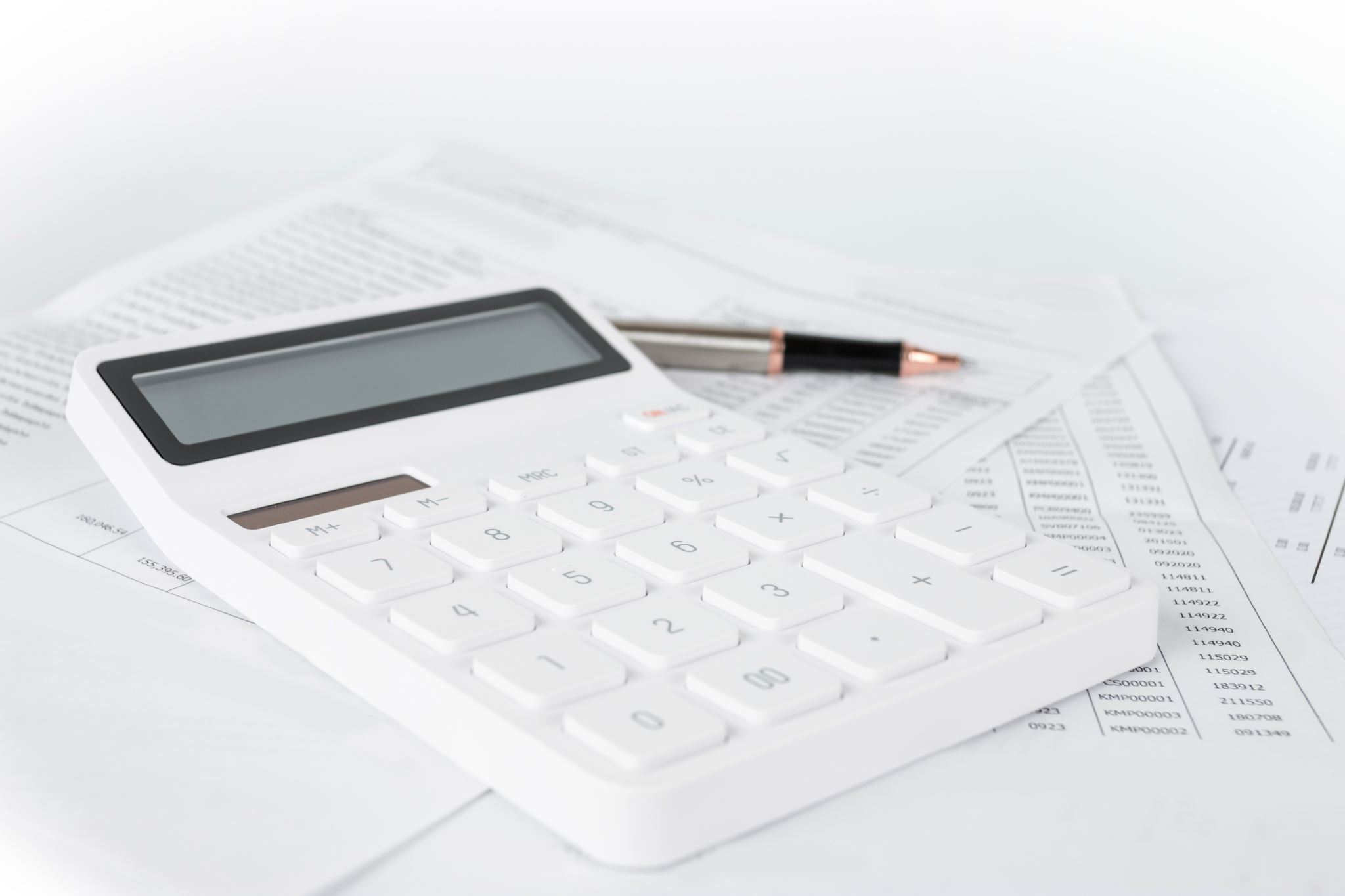 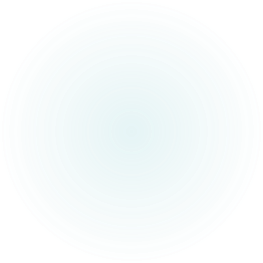 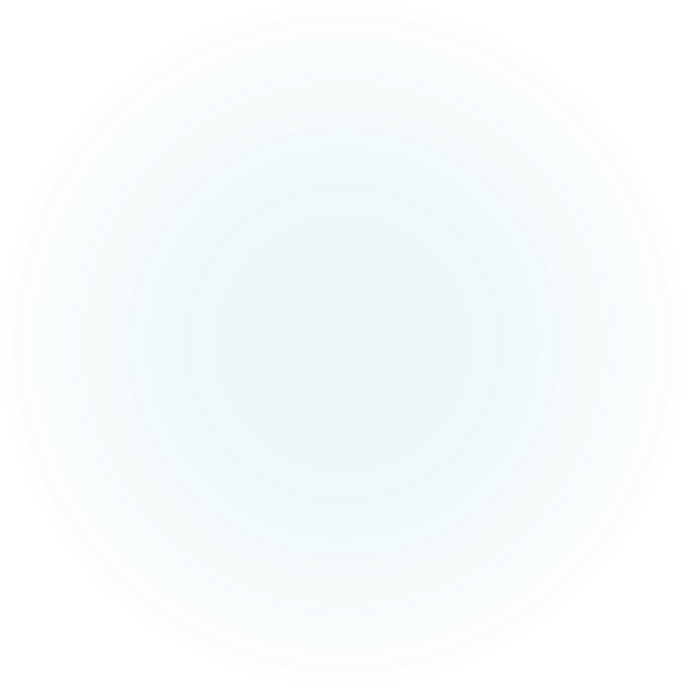 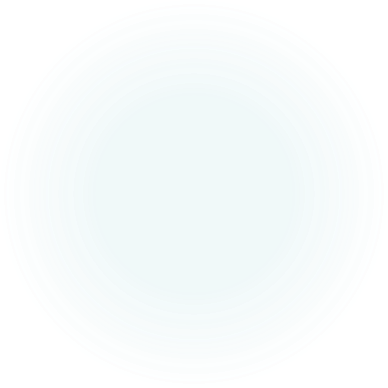 INSIGHTS FROM NEW INCOME TAX BILL 2025
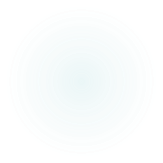 ‘Trusts’, ‘institutions’, ‘university’, etc. collectively referred to as NPOs:
Under the existing Income Tax Act, 1961 (‘the existing Act’), terms such as ‘trusts’, ‘institutions’, ‘universities’, and similar references are used to denote charitable entities. To ensure consistency and enhance clarity, it is proposed to collectively refer to these entities as ‘non-profit organizations’ (NPOs). This modification aims to streamline the provisions concerning the tax treatment of NPOs, reducing redundancy and improving the overall readability of these provisions
Entities eligible for registration as NPOs:
Under the existing provisions, Section 80G(5)(v) specifies the types of entities eligible for registration, such as public charitable trusts, registered societies, Section 8 Companies, and others. However, a similar provision is absent in the sections relating to charitable trusts, such as Sections 12A and 12AB. To bring clarity, it is proposed to explicitly define the types of entities, inter alia, public charitable trusts, registered societies, Section 8 Companies, university established by law or any other educational institution recognized by Government, an institution financed wholly or in part by the Government or a local authority, that will be eligible for registration as NPOs under the new income tax statute
Revamping the computation mechanism for NPOs:
The new income tax bill proposes changes to the computation mechanism for NPOs, introducing key concepts such as 'regular income', 'taxable regular income', ‘deemed accumulated income’ and 'residual income'. While the introduction of these concepts, in the computation mechanism for NPOS, may not appear to be paradigm-shifting at first glance, a detailed analysis may be required to fully comprehend their potential implications and impact on NPOs.
Concept of ‘residual income’ :
Residual income means total income reduced by regular income and specified income. The income tax payable by a registered NPO on its total income for any tax year shall be the aggregate of the amounts calculated at 30% on specified income and the rates applicable on taxable regular income and residual income for such tax year.
Concept of ‘deemed accumulated income’:
Hitherto, 15% of the trust's income was not required to be invested in the modes specified under Section 11(5) of the Act. However, the new income tax bill proposes the introduction of the concept of 'deemed accumulated income.' According to this proposal, the regular income, after deducting the applied income and accumulated income under Section 342 [which corresponds to the current Section 11(2) of the Act], to the extent of 15%, will be considered as deemed accumulated income. This deemed accumulated income must be invested or deposited in specified modes. Failure to comply with this requirement may result in the deemed accumulated income being classified as 'specified income' and subjected to a tax rate of 30%. Further, any utilization of such deemed accumulated income would not be considered as application of income by the NPOs. The same will check the practice of the NPOs which hitherto used to utilize accumulated funds forming part of 15% as application of income.
Changes in the provisions relating to accumulation of income:
Under the existing Act, charitable trusts and institutions have the option to accumulate their income in two ways: either under Section 11(2), which allows for accumulation over a period of five years, or under Explanation 1(2) to Section 11(1), which permits accumulation for one year due to specific reasons, such as the non-receipt of income. However, the proposed provisions eliminate the option of accumulating income under Explanation 1(2) to Section 11(1). This provision was more flexible compared to Section 11(2), as it did not require the trust to invest the accumulated income in a specified manner or seek approval from the Assessing Officer to alter the purpose for which the income was set aside. The removal of this option limits the flexibility previously available to trusts under Explanation 1(2) to Section 11(1) of the existing Act
Capital gain provisions done away with:
Section 11(1A) of the current Income-tax Act provides that if a capital asset held under trust for charitable or religious purposes is transferred and the net consideration is used to acquire another capital asset, the capital gain from the transfer is deemed applied to charitable or religious purposes. Since the cost of acquiring an asset for the registered non profit organization’s objectives is considered an application of income, these provisions were redundant and have been proposed to be removed
Concept of ‘tax year’ introduced:
The concept of ‘previous year’ and ‘assessment year’ is proposed to be replaced with ‘tax year’. A ‘tax year’ refers to the twelve-month period of the financial year commencing on April 1st
Streamlining the registration provisions (including Section 80G):
The registration provisions under the existing Sections 10(23C) and 12AB are proposed to be simplified and consolidated into one section. Additionally, the existing Section 80G of the Act has been divided into two sections in the proposed ITB: Section 354 (registration provisions) and Section 133 (conditions for availing deductions).
DISCLAIMER
This document has been prepared in summary form based on Income Tax Act, 1961, Income Tax Rules, 1962, Finance Bill 2025, proposed Income Tax Bill 2025 and from sources believed to be reliable. While the information is believed to be accurate to the best of our knowledge, we do not make any representations or warranties, express or implied, as to the accuracy or completeness of such information. Recipients should conduct and rely upon their own examination, investigation and analysis and are advised to seek their own professional advice before making any decision. This document is not an offer, invitation, advice or solicitation of any kind. We accept no responsibility for any errors it may contain, whether caused by negligence or otherwise or for any loss, howsoever caused or sustained, by the person who relies on it.
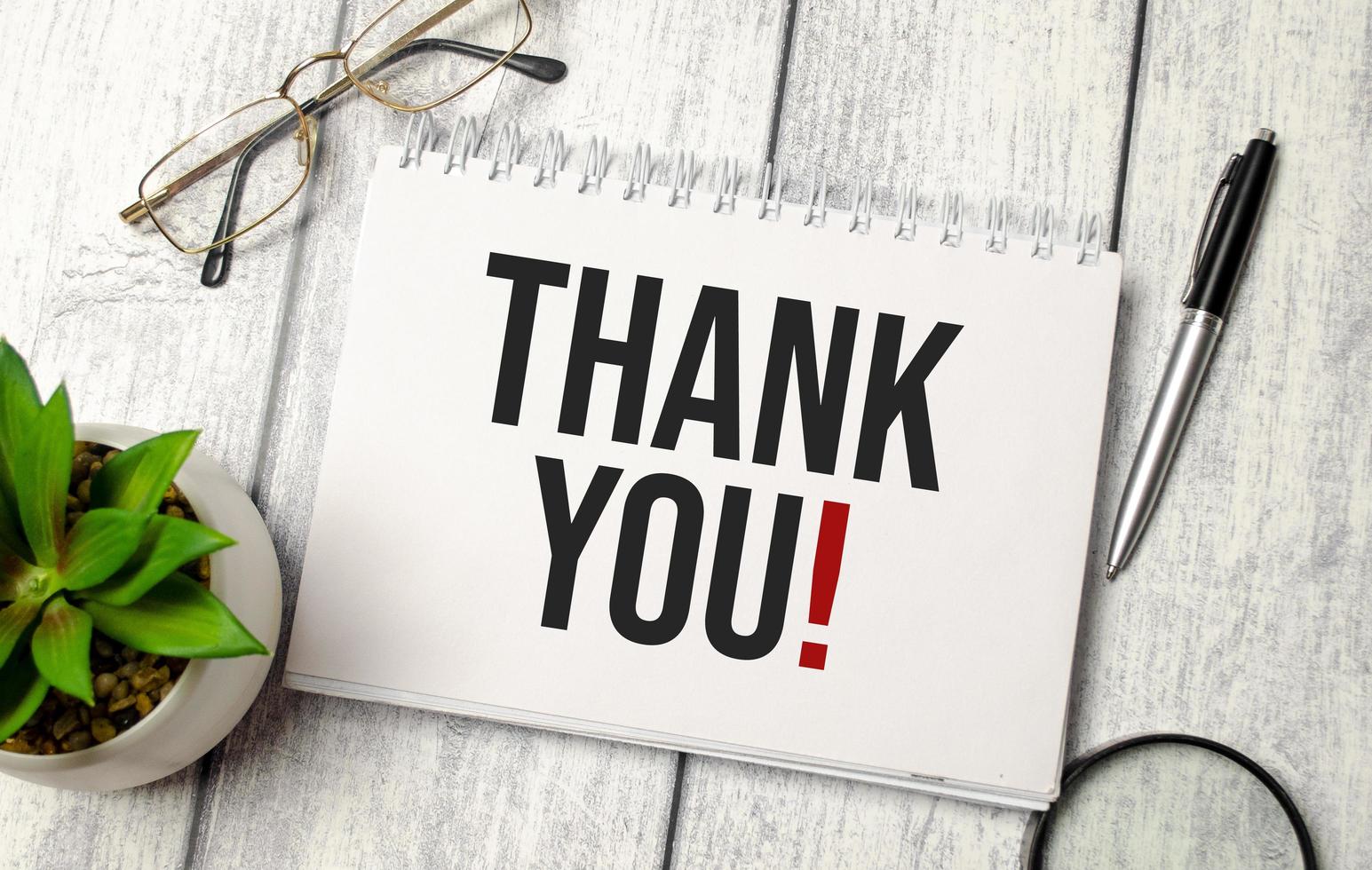 S. Venugopal, LLB, FCA, CITAX(ICA),
DISA(ICA), FAFD(ICA)
9848015416
gopalvsanka@gmail.com